Мотивация семейной жизни
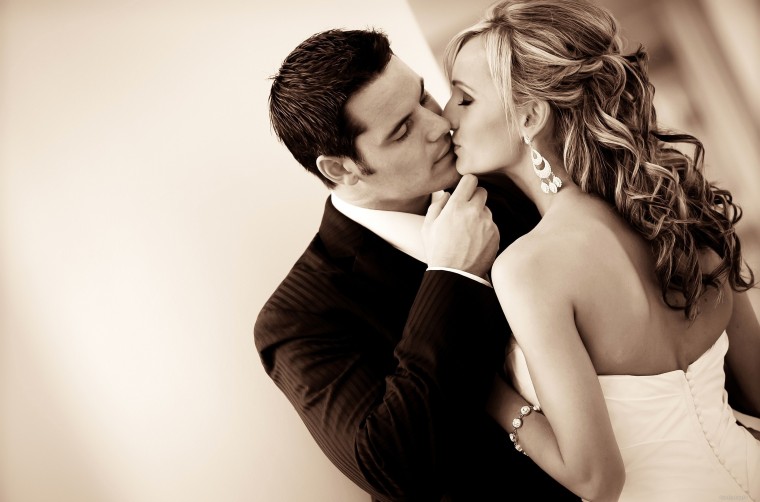 Компоненты мотивации семейной жизни
В этом вопросе выделяются следующие аспекты: 

мотивы поиска брачного партнера;
мотивы семейной жизни;
мотивы разводов.
Мотивы вступления в брак
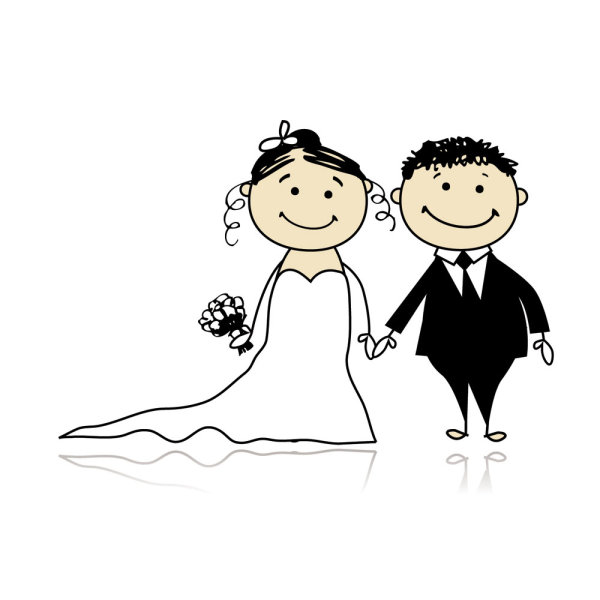 Различные взгляды на мотивацию выбора брачного партнера
По данным Н. Ф. Федотовой и Л. А. Филипповой:
стремление к половой близости, 
желание проявлять заботу (эти мотивы чаще отмечаются мужчинами), 
желание испытывать заботу (чаще отмечается женщинами), 
желание любить и быть любимым (чаще – у женщин), с
тремление найти подобного себе человека, 
желание быть понятым. 
Мотивы вступления в брак существенно зависят от социального положения субъекта, его пола, возраста, имеющихся ценностей жизни и других факторов. 

По данным исследований А. Г. Харчева, С. И. Голода, Н. Г. Юркевича:
у большинства молодых людей главным мотивом выбора будущего супруга называлась любовь;
отмечается и роль материального фактора в выборе супруга, т. е. желание быть материально обеспеченным («брак по расчету»). 
играет роль и желание связать свою судьбу со знаменитым, популярным, известным в обществе человеком («покупаться в лучах его славы»),
 стремление к семейному уюту, 
боязнь одиночества, 
желание иметь детей и проявлять взаимную заботу
привычка друг к другу.

Н. Г. Юркевич
мотивация на организацию семьи сильнее выражена у женщин, чем у мужчин;
присутствует и мотив стереотипа (по принципу «все так делают»), причем,  именно легкомысленные браки чаще всего бывают неудачными (впрочем, как и браки по расчету). 

Эстонским социологом Э. Тийт (1975) выделено три группы целей вступления в брак: 
совместное воспитание детей, 
развитие супругов как личностей (включая увлечения на досуге и интенсивное и содержательное внутрисемейное общение)
создание своего домашнего очага с приданием ему своеобразия и уюта.
Виды мотивации на брак
Взгляд С. В. Ковалёва на брак «по любви»
С. В. Ковалев полагает, что мотивация вступления в брак включает по крайней мере пять типов: 
любовь
духовную близость
материаль­ный расчет
психологическое соответствие
моральные соображения. 

Изучение влияния брачной мотивации на удовлетворенность браком подтверждает важность двух первых мотивов. 
Среди тех, кто вступил в супружеский союз по любви и общности взглядов, максимальное число удовлетворенных и минимальное — неудовлетворенных. Важно единство этих двух мотивов. Разочарование семьей и браком оказалось более вероятным у тех, кто ориентировался исключительно на свои чувства без необходимой для их сохранения духовной общности супругов.
В большом числе случаев любовь оказывается фактором, препятствующим сохранению семей­ного союза.
Во-первых, пишет С. В. Ковалев, в нетерпении любви мы ищем не супруга, а любимого, забывая о том, что жить нам придется не с одним этим прекрасным чувством, а с ее предметом и носителем — вполне конкретным человеком, обладающим уникальным психическим ми­ром, образом своего «Я», темпераментом, характером и личностными особенностями, отчего слияние двух «Я» не всегда приводит к появле­нию одного «Мы».
Во-вторых, под романтическим покровом любви мы очень часто забываем, что, сколь бы супруги ни любили друг друга, в своей семье они просто обязаны будут выполнять обычные для каждой супружес­кой пары функции.
Неосознанные мотивы вступления в брак
А. Б. Добрович выделил группу неосознанных мотивов, побуждающих человека вступать в брак:
Обоюдное актерство, когда молодые люди играют романтические роли;
Общность интересов, когда совпадение интересов, общее увлечение принимают за родство душ;
Уязвленное самолюбие, которое побуждает достичь «заветного» любой ценой, стимулирует азарт и жажду победы через обладание «непокорным»;
Ловушка неполноценности, в которой сливаются воедино установка благодарности и ощущение реализации «последнего шанса»;
Интимная удача, когда успех в сексуальных отношениях сводится к предвосхищению хорошего брака;
Взаимная легкодоступность, что очень привлекает в добрачных отношениях;
Жалость, она же в вариантах вины, долга, воспринимается как «собственная доблесть» и позволяет играть на сцене жизни весьма благородную роль;
Порядочность, когда брак стимулируется мнением ближайшего окружения и ответственностью перед ним;
Выгода, когда человек обретает посредством такого союза пристанище, финансовое и материальное благополучие;
Месть, когда выбор партнера и вступление в брак совершают «назло обидчику»;
Боязнь одиночества, когда брачный союз выступает в роли спасения от своих проблем, от самого себя, от страха будущей жизни.
Данные мотивационные модификации могут быть осознаны, и тогда, при условии, что люди не лукавят сами с собой, намерения их серьезны, а ответственность за семейную жизнь принимается в полном объеме, есть шанс, что брак, стартовавший с этих позиций, может оказаться успешным.
Критерии брачного выбора
Обозова А.Н выделяет общие критерии брачного выбора, которые разделяются на четыре группы:
Социально-экономические критерии: возраст, образование, социальное положение (профессия, должность), гражданское состояние, наличие детей, национальность, отношение к религии, материальное положение (квартира, имущество).
Физические критерии: особенности внешности, состояние здоровья. Особое внимание обращается на рост, вес, телосложение, цвет волос и глаз, отношение к курению и алкоголю.
Психологические критерии: особенности темперамента, характера, интересов, способов проведения досуга.
Семейные критерии: представление об образе жизни семьи, распределение ролей между супругами, отношение к семейной жизни.

Значимость данных групп критериев зависит от возраста, пола, образования и индивидуальности выбирающего. Для женщин более значимы психологические критерии, для мужчин – физические.
Причины, вызывающие распад семьи
Причины неудачных браков по любви:
В то же время, несмотря на, казалось бы, наиболее приемлемую в обществе причину брака – любовь, она не гарантирует прочности брака (Д. М. Чечота, 1976). Видимо, все дело в том, что под одним и тем же мотивом («по любви») скрываются разные потребности (чувства). Когда под любовью понимается сексуальное влечение («эрос»), то она не является гарантией прочного брака, если не подкреплена другими потребностями и мотиваторами из нравственной сферы человека. Только в тех случаях, когда любимый воспринимается как незаменимый по своим индивидуальным, личностным качествам, когда для любящего высшей целью является не собственное благо, а благо любимого человека, когда целью любви и любовных отношений является не получение эгоистического удовлетворения, а испытание радости через радость другого человека (такая любовь называлась древними греками «ага-пе»), исключается возможность «пресыщения» партнером и отказа от него. 
Другой причиной неудачных браков «по любви» является то, что любовь порождает идеализацию партнера и такие требования к супружеству, которые бывает трудно осуществить.

Другие причины:
Межличностные отношения в семьях могут строиться на основе мотива «обязанности» и мотива «привязанности».
неудовлетворение имеющихся у супругов потребностей и ожиданий. Каждый из супругов, к моменту вступления в брак, под влиянием родителей и личного опыта имеет сложившееся представление об оптимальном, с его точки зрения, образе жизни семьи. Нередко эти представления, связанные с имеющимися у них потребностями, привычками, интересами, оказываются противоречивыми. 
Противоречивыми могут оказаться и потребности супругов в сфере исполнения семейных ролей (например, кто должен быть лидером).
Несовпадения могут быть и по потребностям общения, проведения досуга, наличия детей, удовлетворения материальных запросов и т. д.
психологическая несовместимость (несходство характеров, «тяжелый характер» одного из супругов), отсутствие чувства любви и гармонии в половой жизни (на это чаще указывают мужчины), супружеская неверность, алкоголизм одного из супругов, конфликтные отношения с родителями одного из супругов при совместном с ними проживании (эти причины чаще называют женщины) и прочее.
Психологический климат в семье
Совместная жизнь требует готовности супругов к компромиссу, умения считаться с потребностями другого, подавляя часто свои собственные. Неумение найти правильную линию поведения приводит к такому обострению противоречий, при котором удовлетворение потребностей каждого из супругов в данной семье становится трудным или же вообще невозможным. Это приводит к конфликтам и, через некоторое время, к распаду семьи.
Потребность супругов в защите Я-концепции.Отсутствие внимания, заботы, психологической поддержки во взаимоотношениях супругов приводит к неудовлетворенности таких важнейших потребностей, необходимых для поддержания своего «Я», как потребность в любви, уважении, в ощущении своей значимости, в сохранении чувства собственного достоинства. Сложность удовлетворения потребности в сохранении собственного «Я» состоит в том, что в глазах каждого из супругов собственное «Я» выглядит значительно привлекательнее, чем «Я» другого.
Значительное место в создании психологического климата в семье занимает удовлетворение ролевых потребностей супругов: матери – отца, мужа – жены, хозяина – хозяйки, женщины – мужчины, главы семьи.
Важно и удовлетворение потребности в информированности супругов о различных сторонах жизни партнера. Высокий уровень взаимной информированности супругов создает основу для формирования в семье доверительных отношений.
Мотивация супружеских отношений в пожилом возрасте
В среднем пожилые супружеские пары сообщают о большей удовлетворенности браком и его гармонии после того, как их выросшие дети начинают жить отдельно. Однако первое время во взаимоотношениях между супругами могут возникать некоторые сложности. Это связано с тем, что наступило время, когда не отвлекают уже ни дети, ни работа, и людям необходимо заново учиться жить вдвоем, учитывая интересы друг друга и находя общие занятия.
Брак начинает в большей степени, чем раньше, определять круг общения супругов, направленность их деятельности, служить источником утешения, поддержки и душевной близости. Супруги чаще оказывают помощь друг другу. При этом в выигрыше находятся оба партнера, потому что оба приобретают любовь, поддержку, статус, получают деньги и информацию (Крайг Г., 2000).
В преклонном возрасте люди не часто расходятся, понимая, насколько они нуждаются друг в друге. Одиночество — пугающая перспектива, которую пожилые люди редко выбирают добровольно. Обычно оно бывает связано с уходом близкого человека из жизни и сопровождается горем, чувством утраты, а затем долгим периодом адаптации, который может заканчиваться поиском нового партнера или жизнью в супружеском одиночестве.
Основным мотивом поиска нового партнера в период поздней взрослости является желание совместно, а не в одиночку, решать возникающие социальные и психологические проблемы. Вместе, оказывая друг другу помощь, легче преодолевать бытовые трудности, поддерживать социальные контакты, принимать финансовые решения, обеспечивать себя материально. В то же время многие (особенно женщины) так и предпочитают жить одни до конца жизни.
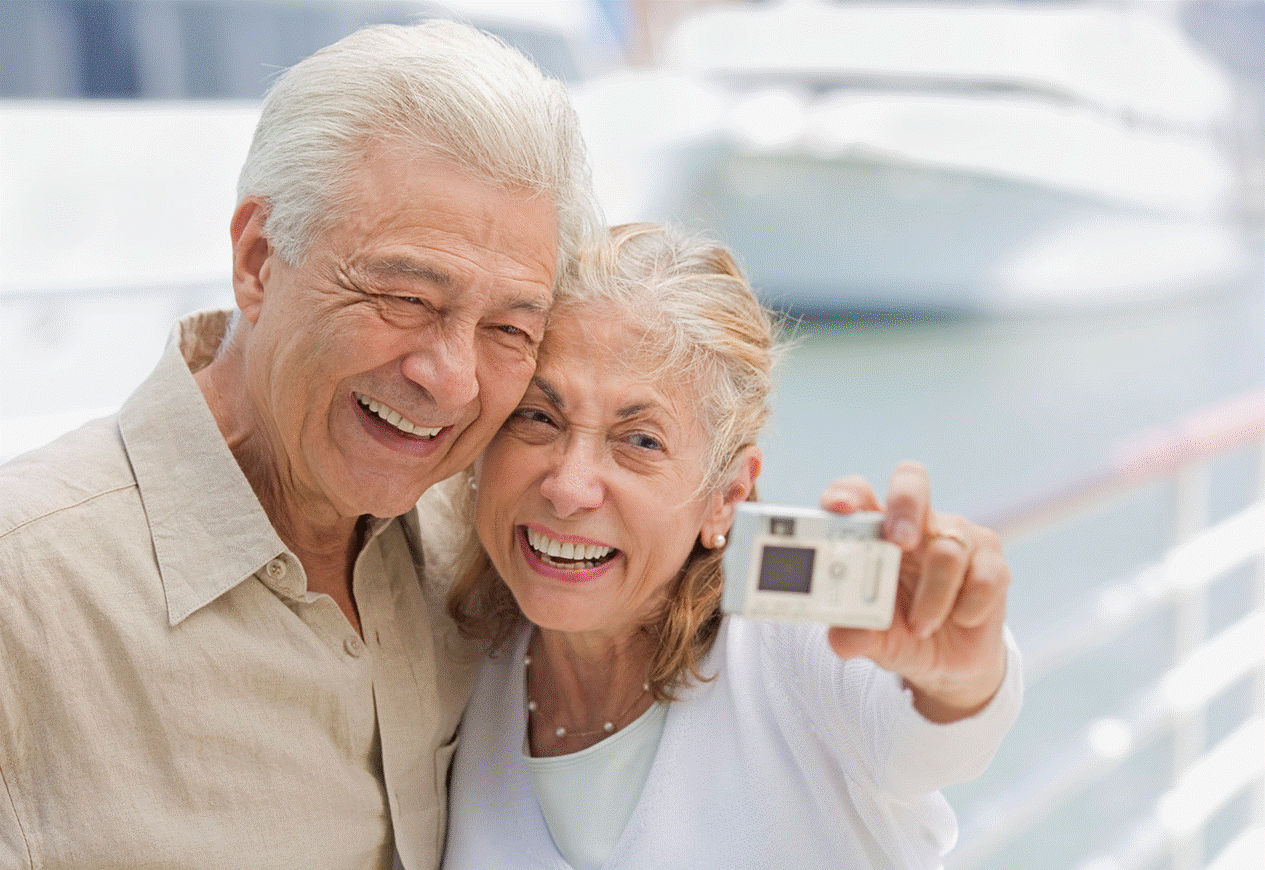